九年级英语上  新课标 [冀教]
Unit 6  Movies and Theatre
Moving Pictures
WWW.PPT818.COM
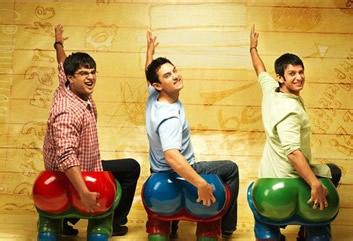 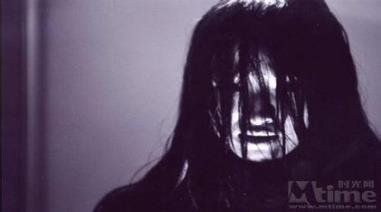 Comedy
Thriller
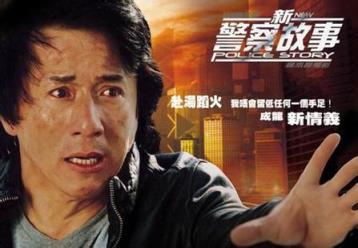 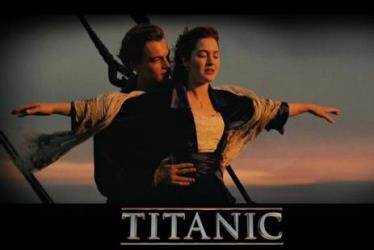 Action
Romance
Think About It !
What movies have you seen? Name some.
What kind of movies do you like to watch? Why?
New Words
France
effect
couple
prefer
titanic
action
popcorn
fiction
comedy
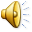 Read and tick the kinds of movies that are mentioned in the lesson.
　action　　science fiction　　comedy
　war　　horror　　documentary
　musical　　cartoon
√
√
√
√
Read the lesson again and answer the questions.
(1)How long is the history of movie making?

(2)Where were the first movies made?

(3)What were the first movies like?


(4)How are movies today different from movies in the past?
Over one hundred years.
In France and Germany.
They were not in colour.
They were just moving pictures.
Movie making is so complex these days./Thousands of people can be involved in making a movie./Some movies can take years to make and cost a lot of money./Most movies are in colour.
Read the text and find out main phrases and sentences.
Main phrases:
·have…effect on
·a couple of
·action movie
·science fiction
·be on
·outside the library
·in colour
·in front of
·these days
·thousands of
Main sentences:
·They have just finished doing some research.
·It’s hard to believe movies are just over 100 years old.
·I just found out the very first movies were made in France and Germany.
·I hope to learn kung fu someday.
·I prefer science fiction.
·I especially like Charlie Chaplin’s movies.
·Comedies make people laugh and feel happy.
·Watching a great movie while eating popcorn is a wonderful thing.
·I haven’t watched a movie for a long time.
·Why not go and see it this weekend?
☆教材解读☆
1.Jenny,Brian and Danny are outside the library. 
outside the library意为“在图书馆的外面”,此处的outside为介词,意为“在……的外面”。
【拓展】　outside还可作副词,意为“在外面”;作形容词,意为“外面的”。
2.They have just finished doing some research. 
finish doing sth.意为“做完某事”。
【拓展】下列动词和动词短语后面往往接动名词作宾语：enjoy,finish,mind,keep,prevent,practice,suggest,give up,feel like,succeed in,think of,be used to,be tired of,be proud of,take pride in,be interested in,be worth,be afraid of,can’t help等等。
3.It’s hard to believe movies are just over 100 years old. 
believe意为“相信”,后接名词、代词或宾语从句。
【拓展】　believe in sb.表示“相信某人”。
4.But like the Internet or other similar technologies,movies have had such a big effect on us. 
◆本句中的other为形容词,意为“另外的,其他的”。
【拓展】　other还可作代词,指“(两者中的)另一个人(物)”,复数指“(三者以上)其余的人或物”。
◆have an effect on意为“对……有影响;对……起作用,产生效果”。
5.I just found out the very first movies were made in France and Germany. 
◆very在本句中为副词,用来强调后面的内容,意为“极其,完全地,正是”。
【拓展】　very还可作形容词,放在名词前起强调作用,意为“正是的;恰好的”。
◆“be made in+地点”意为“在某地制造”。
6.When movies were first created,they were not in colour. 
in colour意为“彩色的”。
7.Do you know that for those first movies,only a couple of people would act in front of the camera? 
◆a couple of既可表示“一对……,一双……”,也可表示“两个……,两三个,几个……,一些……”的意思。
◆in front of意为“在……的前面”,指在某一范围以外的前面,反义词是behind。
【拓展】　in the front of指在某一范围内部的前面,反义短语是at the back of。
8.Movie making is so complex these days. 
these days意为“最近,近来”,常用于一般现在时或现在完成时。
9.Thousands of people can be involved in making a movie. 
thousands of表示“数千,成千上万的”,具有类似用法的词还有hundred,million,billion等;当这些词前面有确切的数字时,则不能用它们的复数形成,且不加of。
10.I hope to learn kung fu someday. 
someday意为“有一天,来日”,常用于将来时,相当于some day。
11.I prefer science fiction. 
prefer为及物动词,意为“更喜欢,比较喜欢,宁可,宁愿”,后接名词或代词作宾语。prefer后面接动名词,用来谈论一般情况下“更喜欢某种活动”;而在一个特定场合下表示“特别喜欢”时,prefer后接动词不定式。
　　【拓展】　(1)prefer…to…意为“比起……更喜欢……”,此时后接名词、代词、动名词分别作动词prefer和介词to的宾语。
(2)prefer to do…rather than do…意为“宁愿……也不愿意……”,注意prefer后接不定式,rather than后接动词原形。
12.I especially like Charlie Chaplin’s movies. 
【辨析】　especially,specially
(1)especially为副词,意为“特别,格外”,修饰动词、形容词、副词或者整个句子。
(2)specially也是副词,意为“特意地,专门地”。
13.Comedies make people laugh and feel happy. 
make后面可以接名词、代词、不带to的不定式、形容词、过去分词等构成复合结构。
14.Watching a great movie while eating popcorn is a wonderful thing. 
本句中Watching a great movie是动名词短语作主语。表示泛指意义的行为时,多用动名词(短语)作主语;但表示具体的行为时,常用动词不定式(短语)作主语。
15.Why not go and see it this weekend? 
“Why not+动词原形……?”意为“为什么不……呢?”,相当于“Why don’t you+动词原形……?”。
What are their favourite types of movies?Listen to the dialogue and fill in the table.
science 
fiction
action 
movies
comedies
cartoons
Do you know the types of the following movies?You can search the Internet for help.
science fiction
Avatar—
Kung Fu Panda—
Farewell Atlantis(2012)—
Saving Private Ryan—
The Lion King—
Titanic—
The Sound of Music—
Crouching Tiger,Hidden Dragon—
cartoon
disaster,science fiction
war,history
cartoon
disaster,romance
musical
action
Practice
Ⅰ.根据句意及首字母提示补全单词
1.What k　　　 of movies do you like best? 
2.Rush Hour is a successful a　　　 movie. 
3.There are c　　　   of shorts on before the main film. 
4.“Time is money.”is a f  　　　 line by Benjamin Franklin. 
5.Mary p　　　 comedies to thrillers.
ind
ction
ouples
amous
refers
Ⅱ.单项填空
1.The first movies　　　　France and Germany. 
　A.is made in	B.are made of
C.were made in	D.are made from
2.　　　　students came to the playground. 
A.Thousands of B.Thousand C.ThousandsD.Thousand of
3.Why not　　　　with us? 
A.goes	B.going	C.go	D.went
4.—Can you finish　　　　these books before 10 o’clock? 
—Yes,I can.
A.to read	B.read	C.reads	D.reading
5.—What heavy rain!
—So it is.I prefer　　　　rather than　　　　on such a rainy day. 
A.to go out,stay at homeB.to stay at home,go out
C.going out,stay at homeD.staying at home,go out
C
A
C
D
B
Ⅲ.根据汉语意思完成句子
1.他有一个如此幸福的家庭。
 He has　　　　 　　　　　　　　family. 
2.即使是假日,王先生宁愿读书也不愿闲着。
Even on holidays,Mr. Wang　　　　　　　         doing nothing. 
3.噪音是令人不愉快的,尤其是当你想入睡的时候。
　　　　is unpleasant,　　　　 　　　　you’re trying to sleep. 
4.饮食对我们的健康有很大影响。
Diet has a　　　　 　　　　　　　　our health. 
5.他的一个新喜剧将要上演。
　　　　 　　　　　　　　　　　　　　　　is to be presented.
such a happy
prefers reading to
Noise                           especially when
big effect on
One of his new comedies
Homework
1.Finish off the exercises in the activity book.
2.Preview Lesson 33.
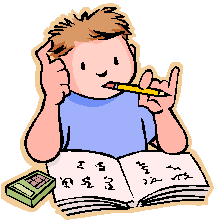